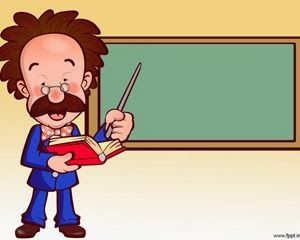 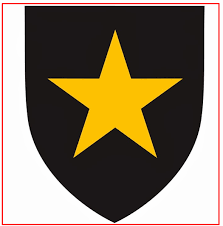 Ketuhanan Yang Maha Esa
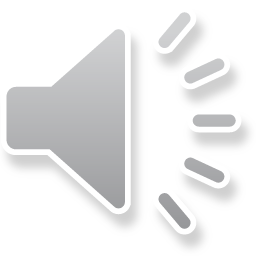 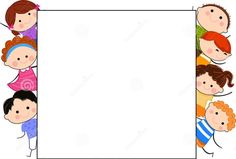 Sikap-sikap yang sesuai dengan sila pertama Pancasila
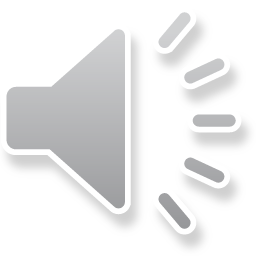 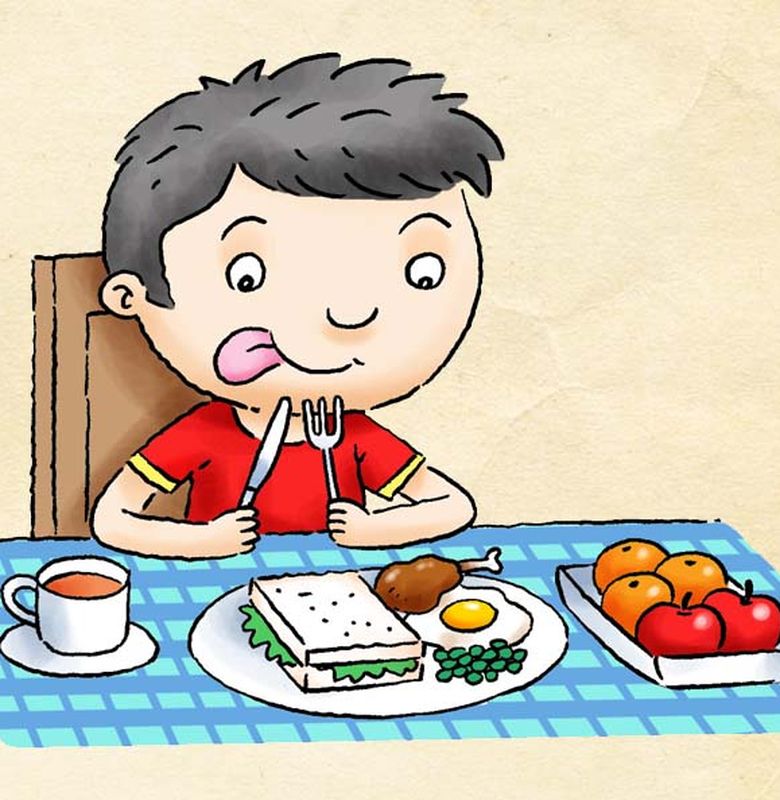 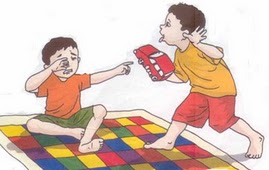 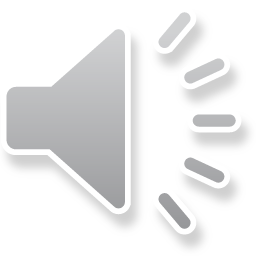 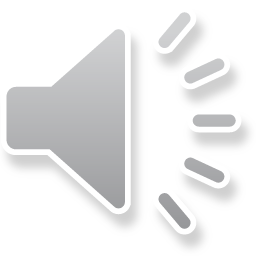 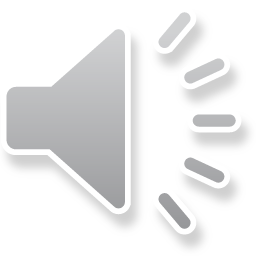 Tidak mengejek
Menjaga kesehatan tubuh
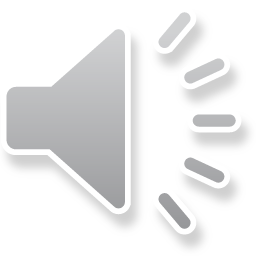 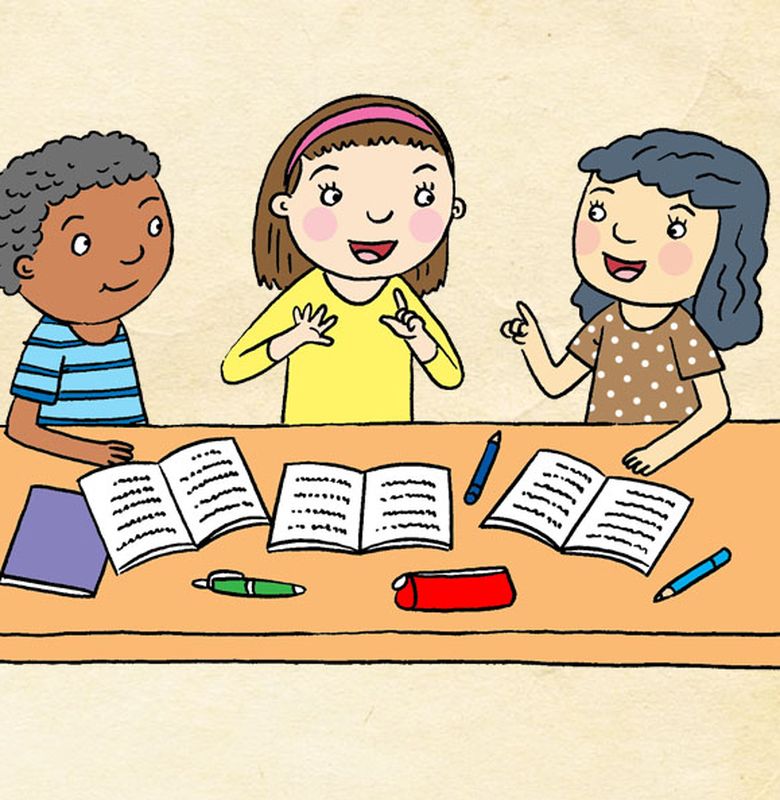 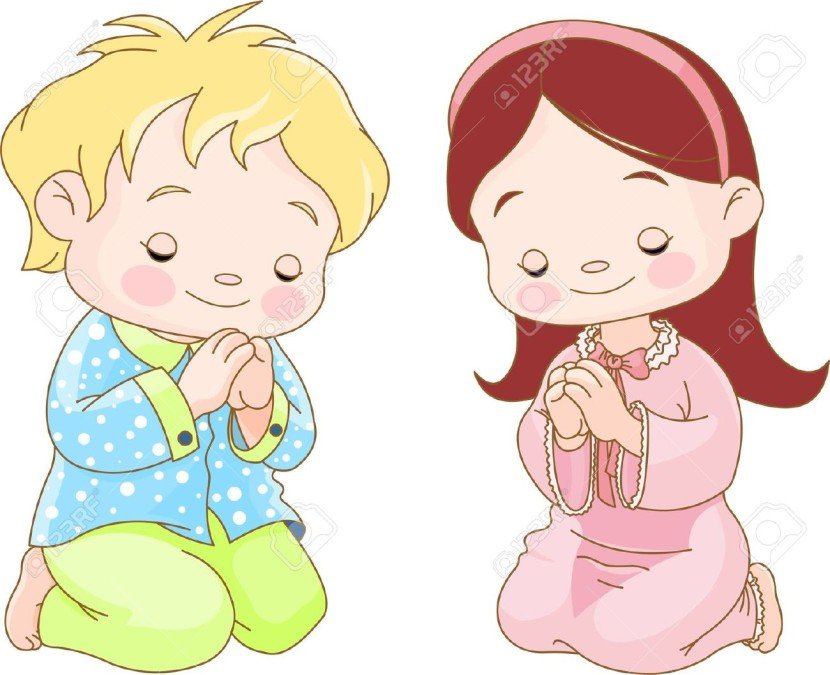 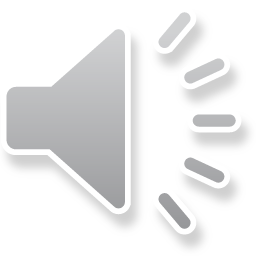 Berdoa sebelum dan sesudah melakukan kegiatan
Menghargai kemampuan teman
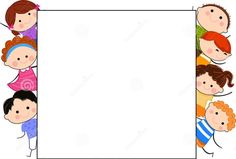 Yang dilakukan untuk menjaga agar tubuh tetap sehat
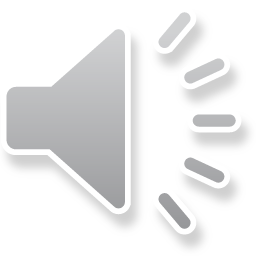 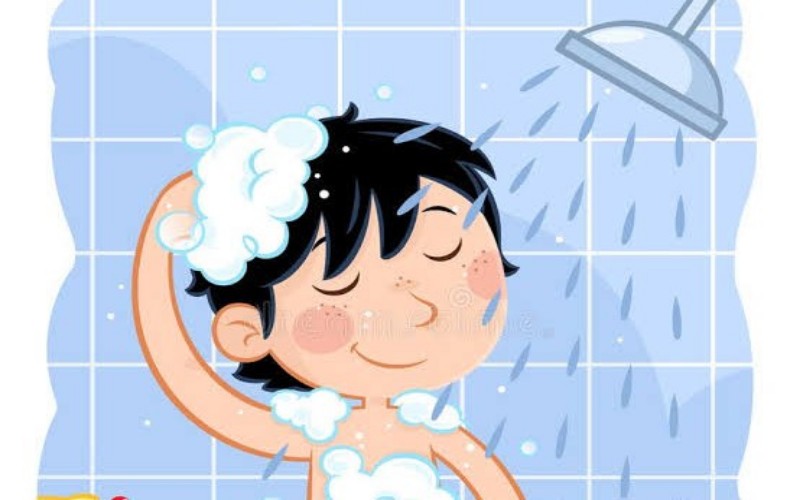 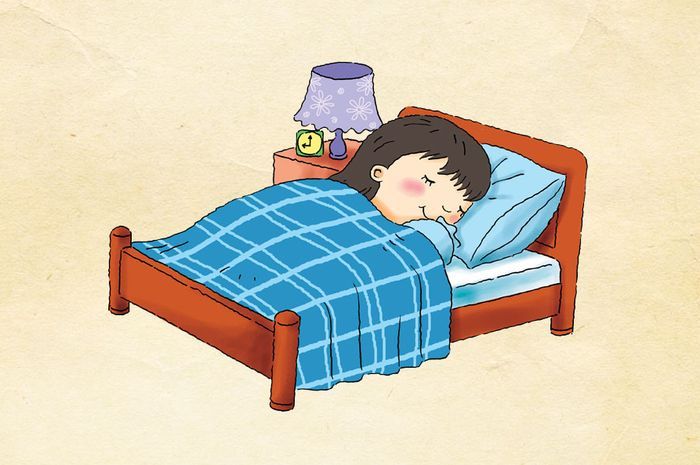 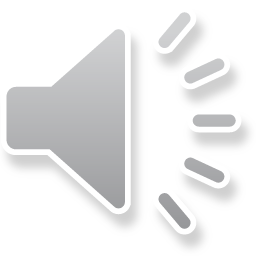 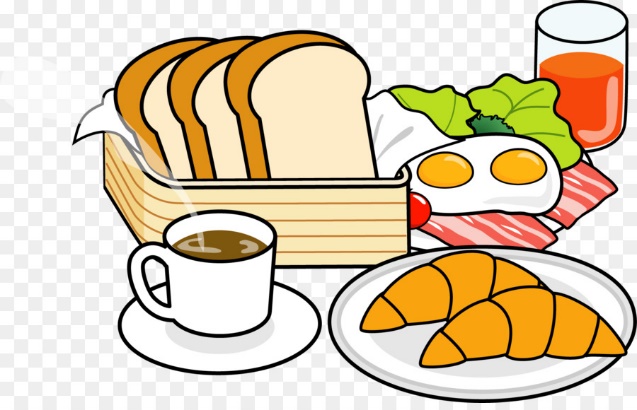 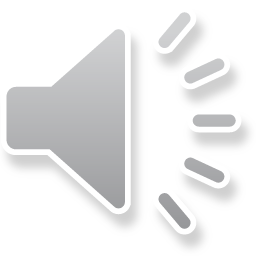 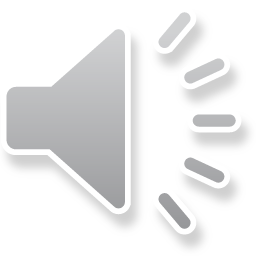 Mandi
Istirahat
Makanan
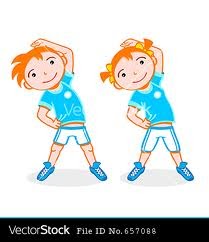 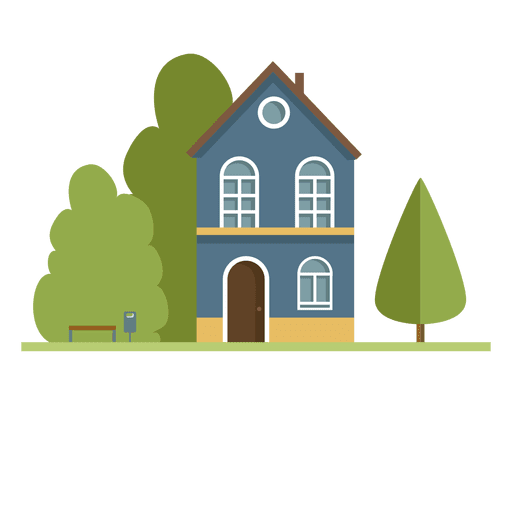 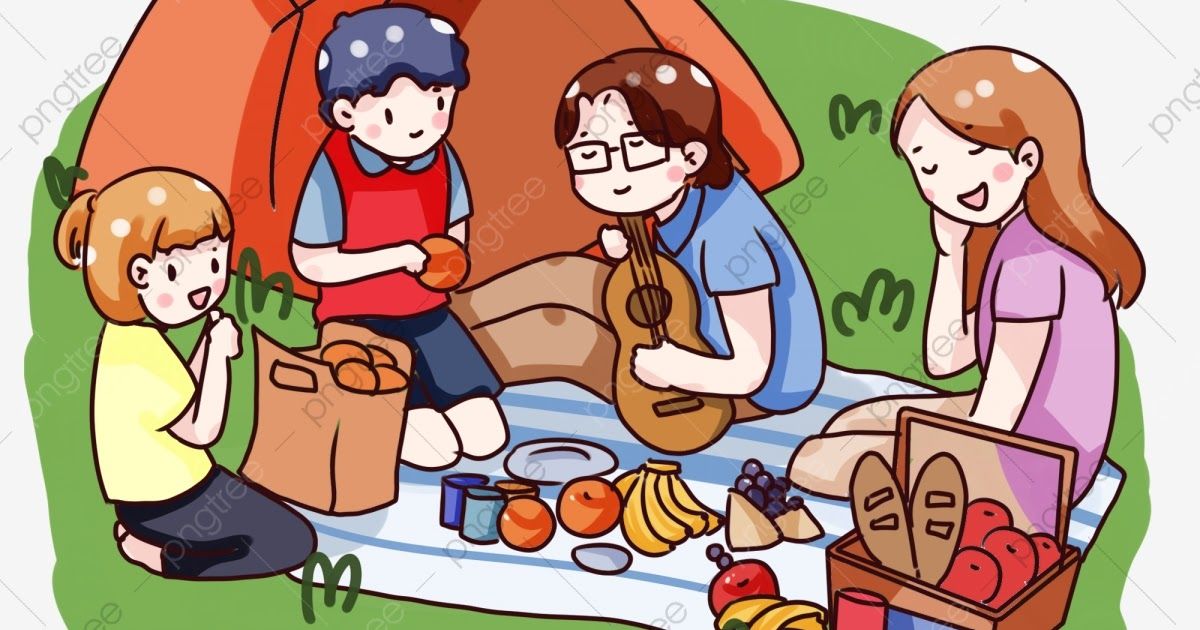 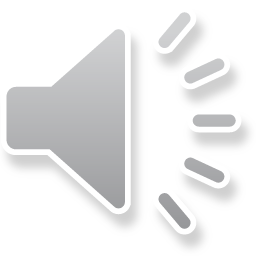 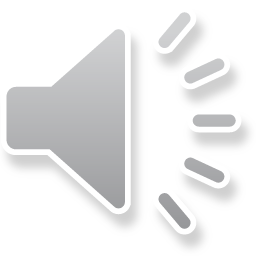 Olah raga
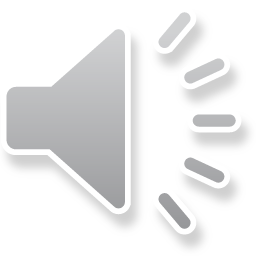 Rekreasi
Tempat Tinggal
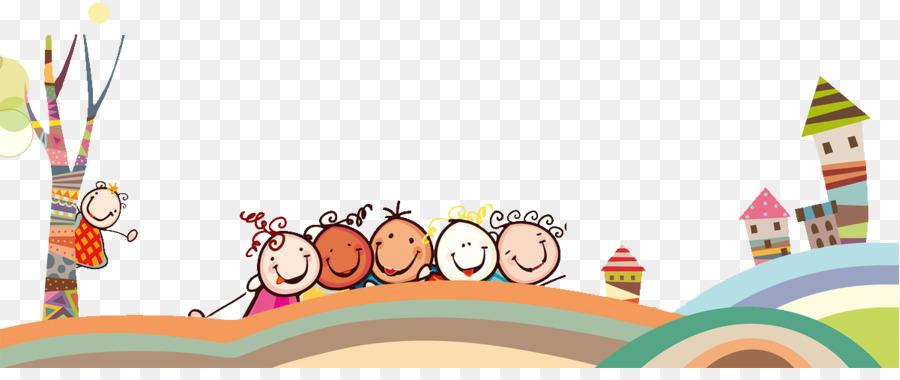 Tugas
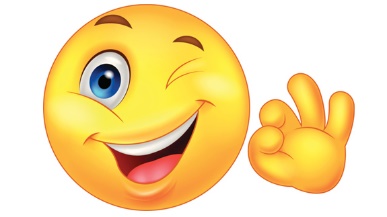 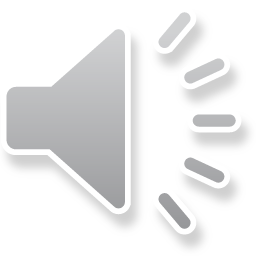 Tulislah cerita pengalamanmu tentang hal-hal yang kamu lakukan untuk menjaga kesehatan tubuh!
Minimal 5 kalimat!
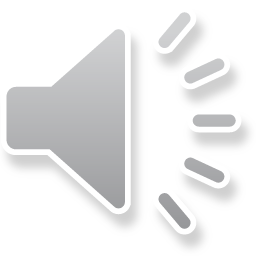